Imaging Sgr A* from spaceFreek RoelofsHeino Falcke, Christiaan Brinkerink, Monika Moscibrodzka, Leonid Gurvits, Marc Klein-Wolt, Remo Tilanus, Manuel Martin-Neira, Volodymyr Kudriashov, Michael Kramer, Luciano Rezzolla14-05-2018
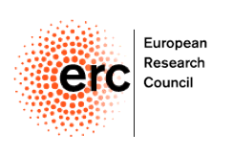 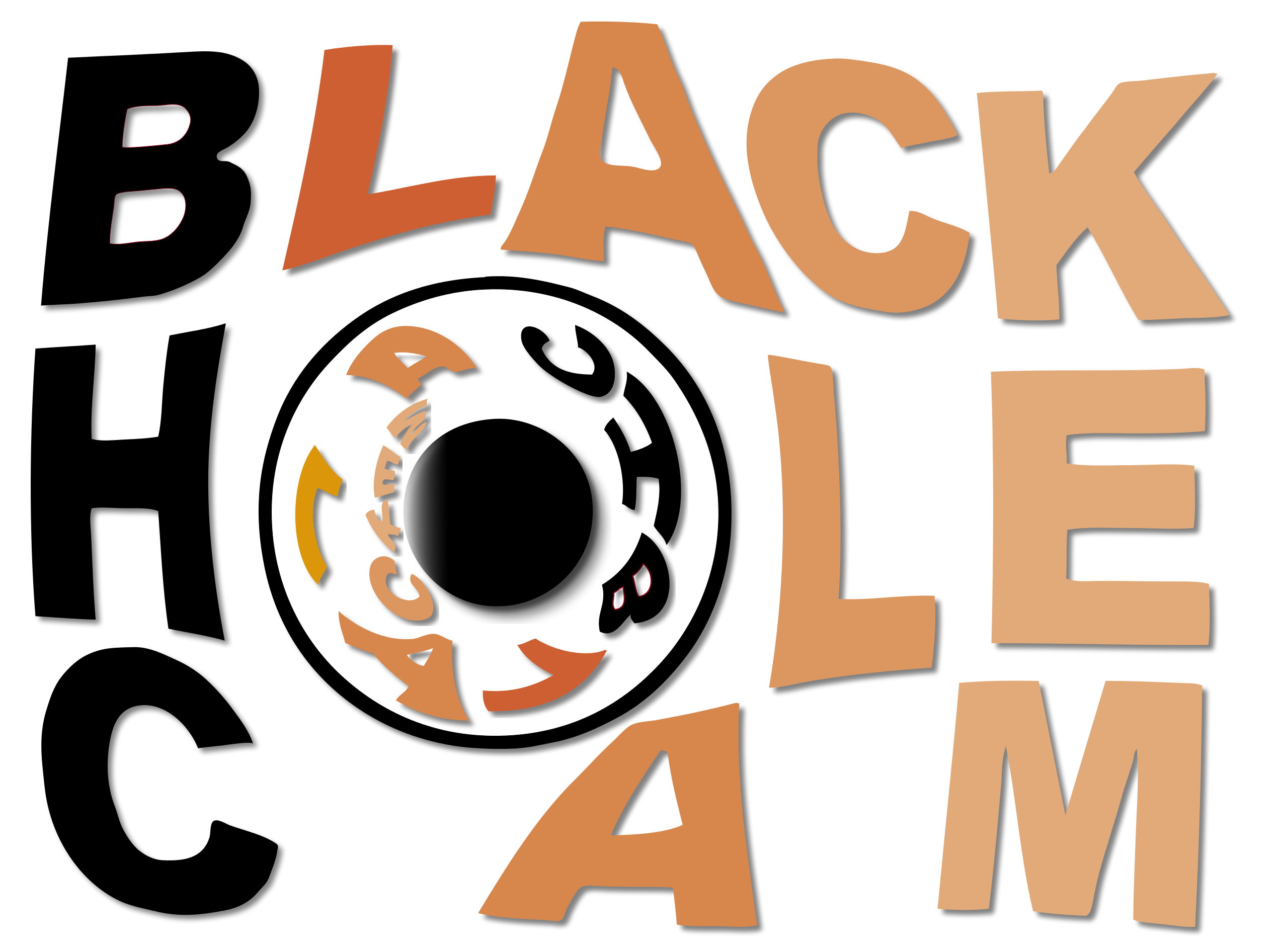 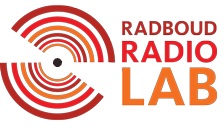 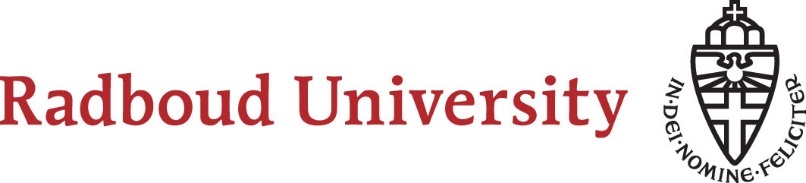 EHT image quality
Limited by array resolution, sparse uv-coverage, atmosphere, interstellar scattering, source variability

Visibilities should be averaged, normalized, and smoothed to mitigate variability
Shiokawa (2013)

Laura Vertatschitsch
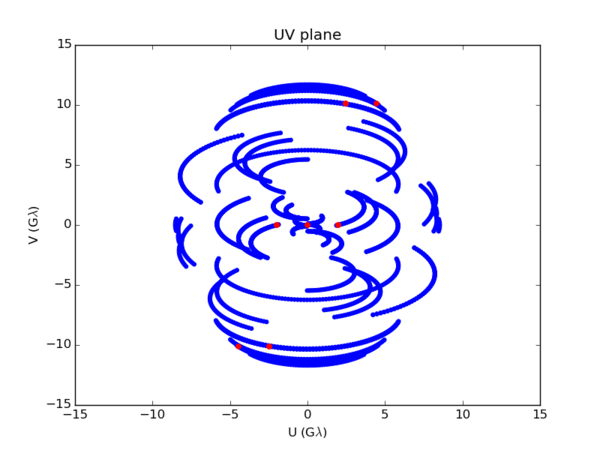 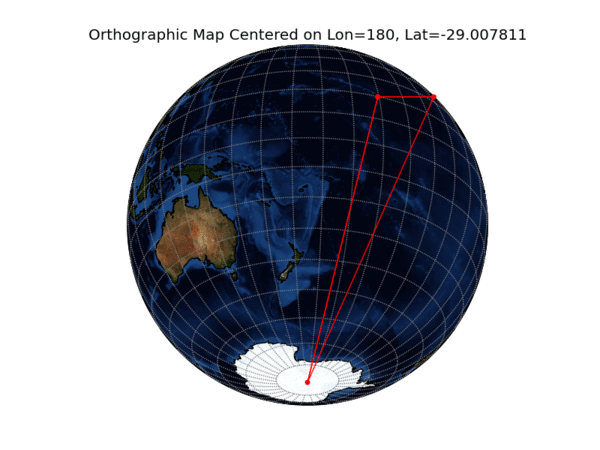 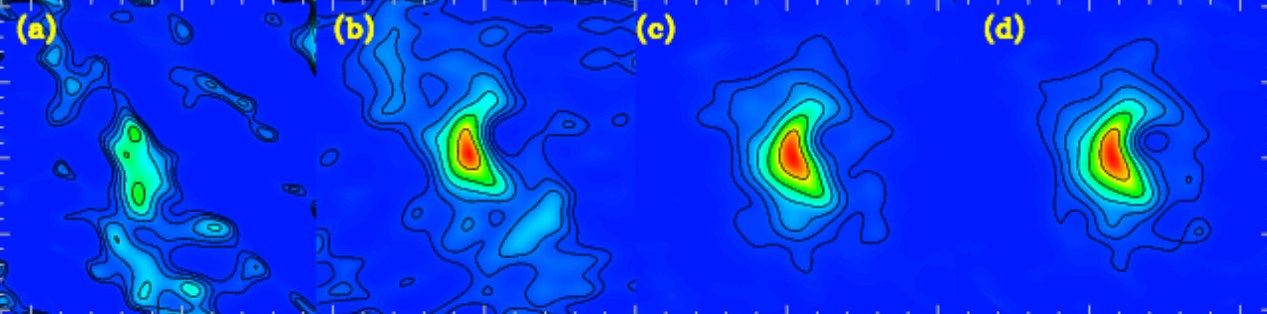 Observing 1 day       Averaging 8 days         + Normalization        + Smoothing
Lu, Roelofs et al. (2016)
Space VLBI: new concept
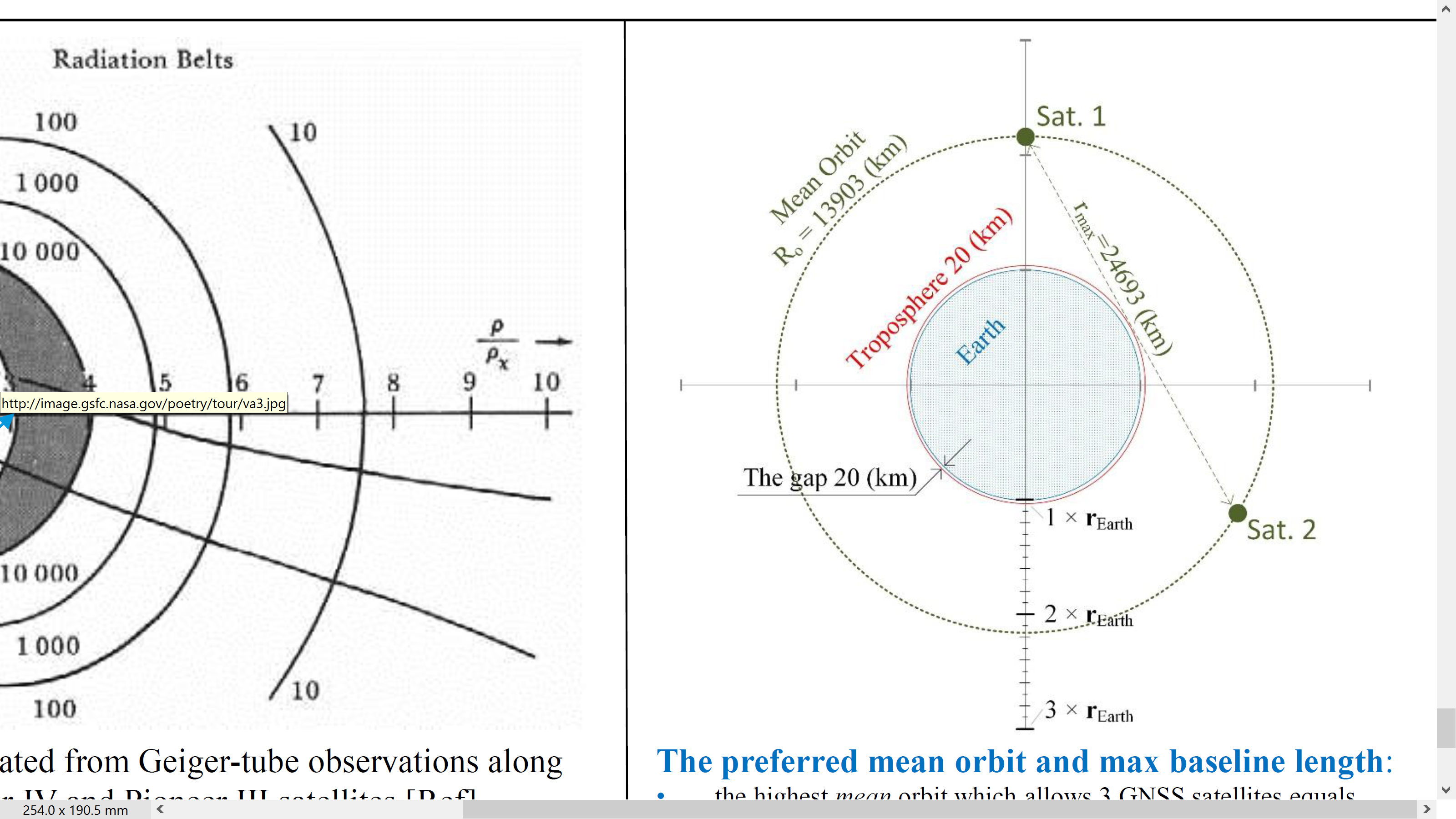 Idea developed in collaboration with ESTEC (M. Martin-Neira)
Two satellites at slightly different orbital radii, observing at high frequencies up to ~690 GHz
Satellites send data and correlate on the fly
Positions determined by GNSS satellites, fringe fitting in post-processing on ground
May be suitable for Medium-class ESA mission
Collaboration with ESA to assess engineering challenges(V. Kudriashov, M. Martin-Neira)
Space VLBI: high uv-coverage
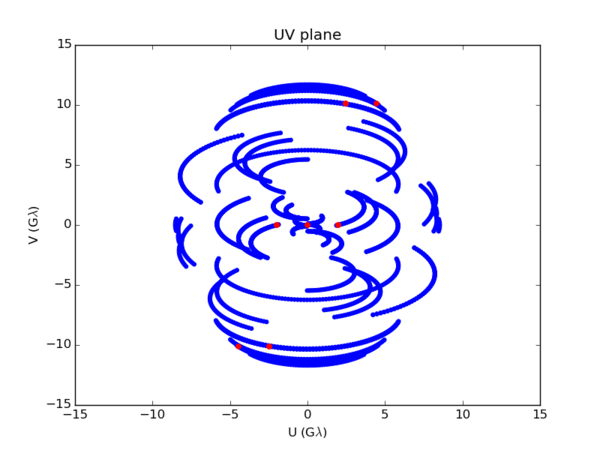 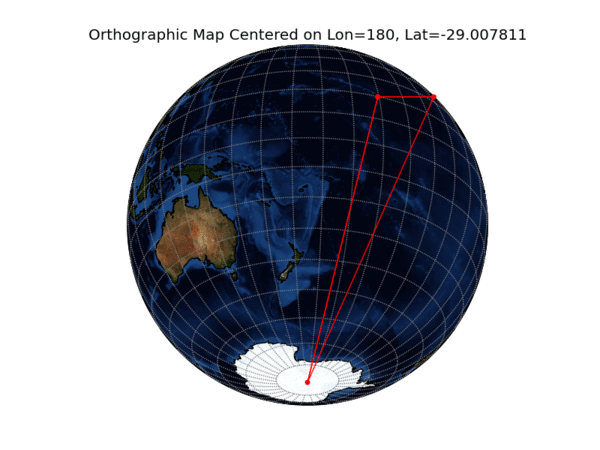 Moving towards higher frequencies (690 GHz)
Increased angular resolution (up to 4 μas, EHT resolution 22 μas)
Emission originating close to the black hole: GR effects dominate
Only small interstellar scattering effects
Not possible from Earth due to water vapor in atmosphere
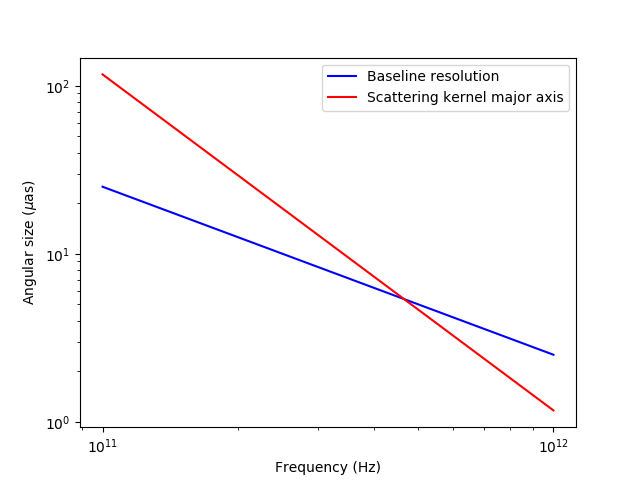 Bower et al. (2006)
Sgr A* models, 230 and 690 GHz (Moscibrodzka+ 2014)
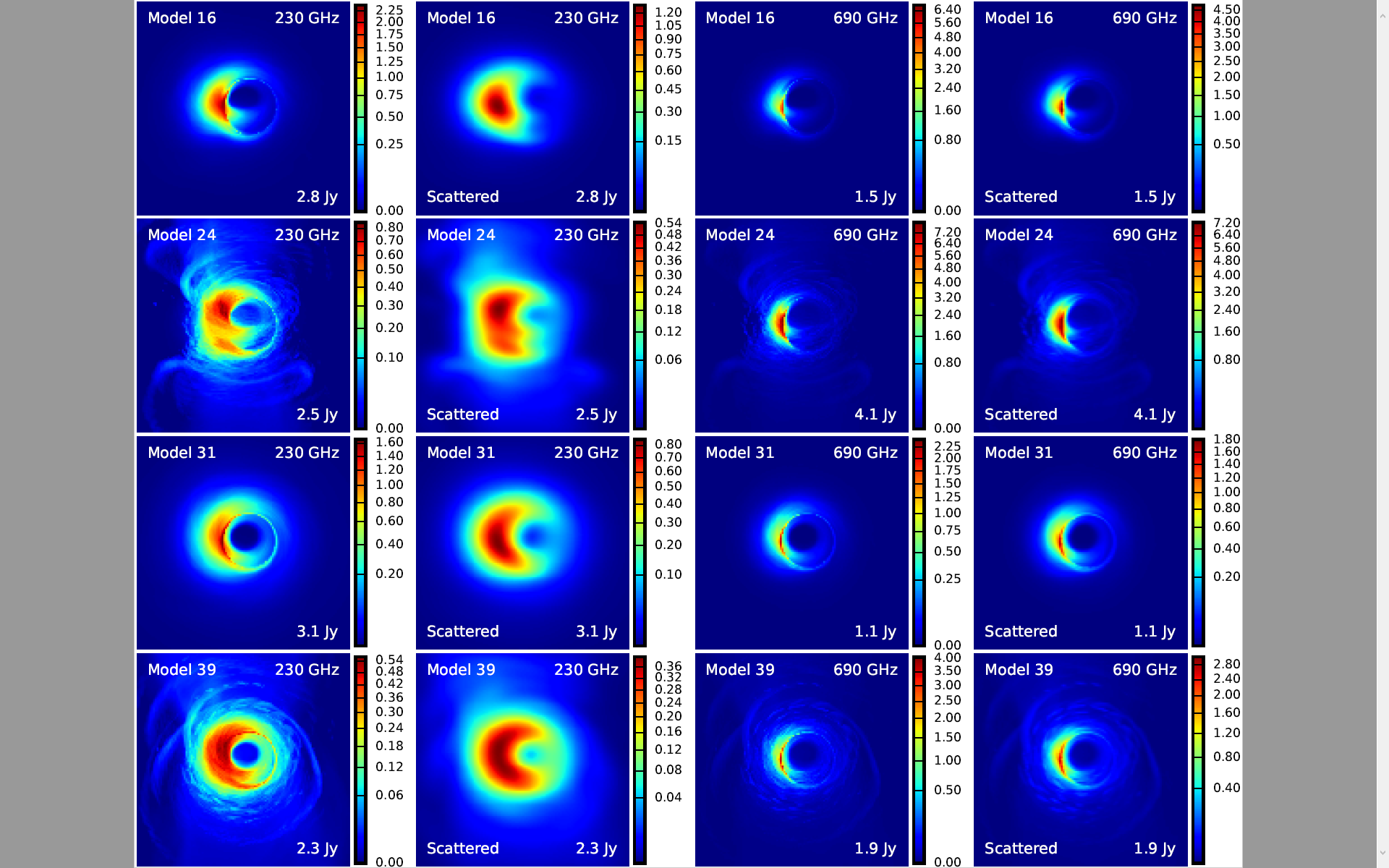 i=60 deg,disk emission



i=60 deg,jet + disk emission



i=30 deg,disk emission


i=30 deg,jet + disk emission
Noise parameters
Noise from parameters estimated at ESTEC
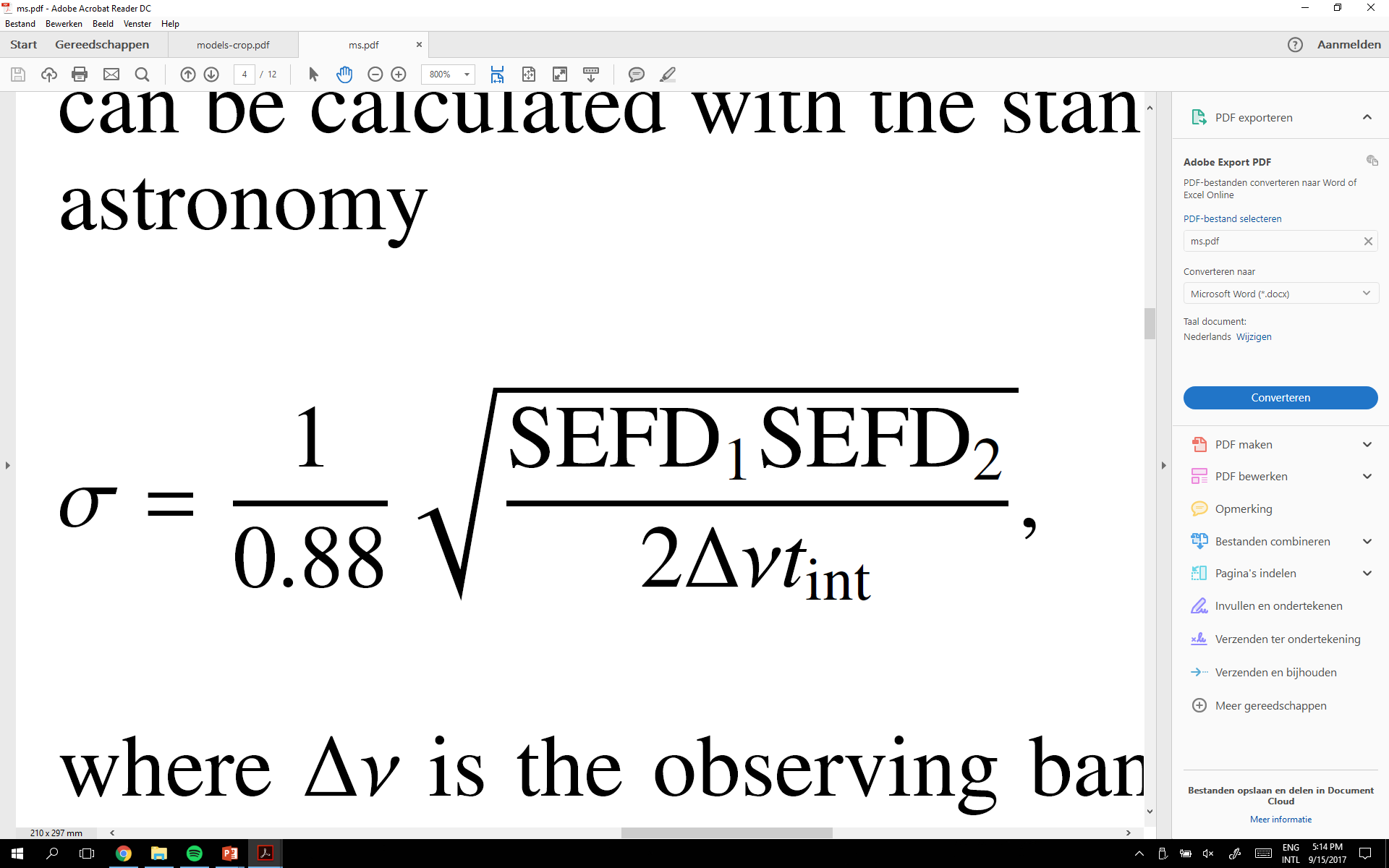 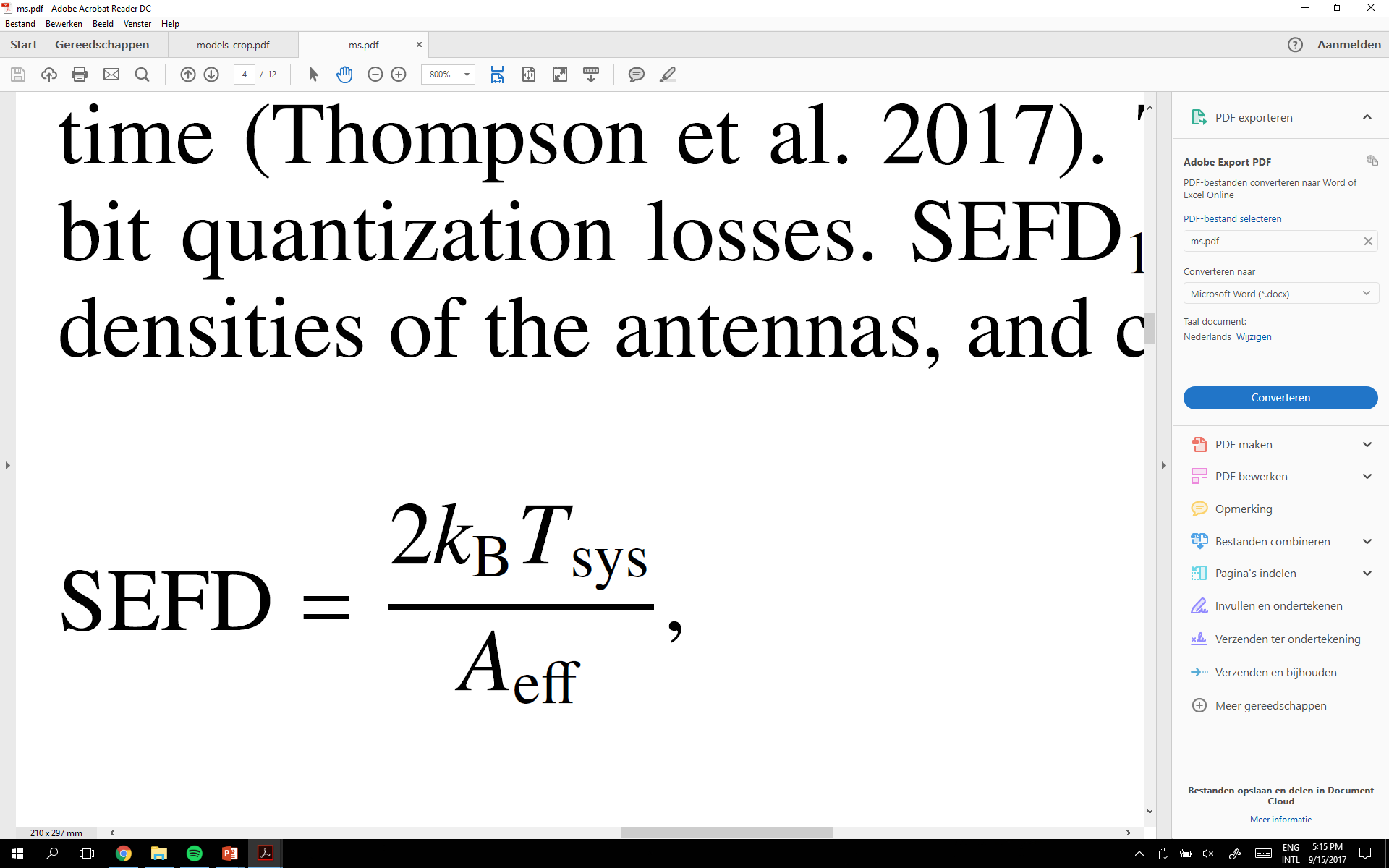 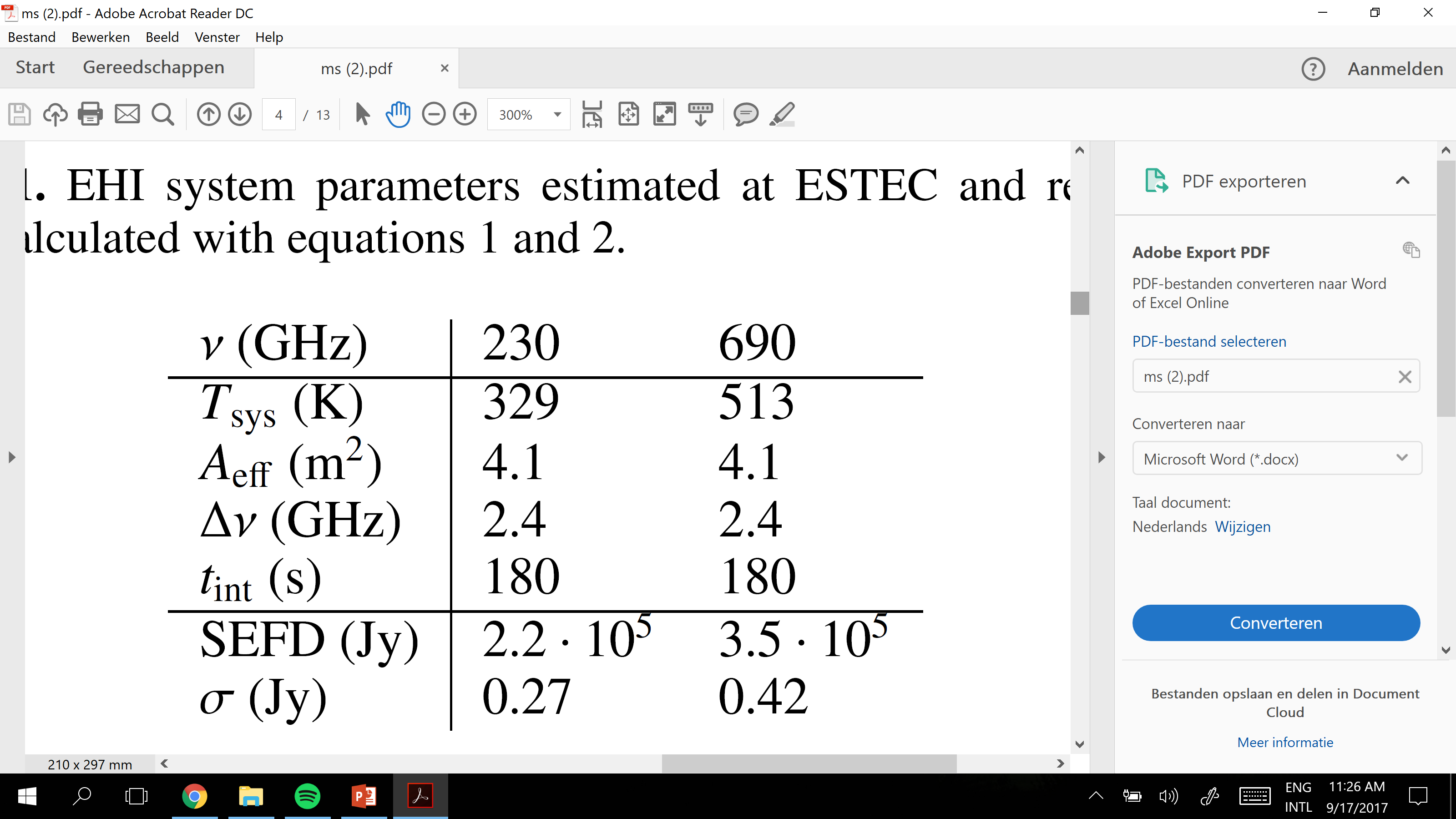 SNR of simulated visibilities (scattered models)
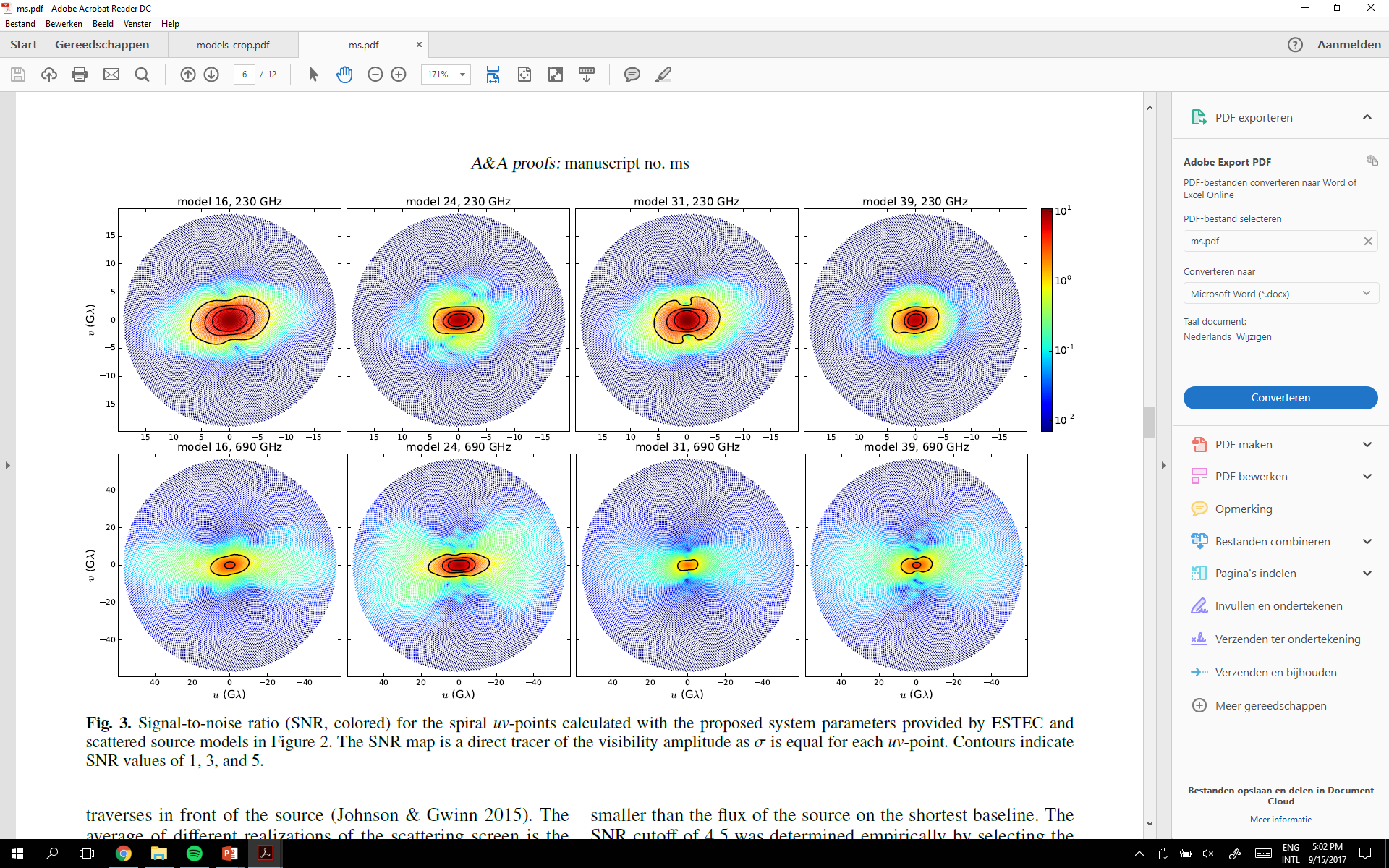 Noise from parameters estimated at ESTEC
SNR can be improved by gridding uv-plane and integrating for multiple iterations (months) of the spiral
Gridding and averaging visibilities
SNR maps with varying integration time and dish diameter
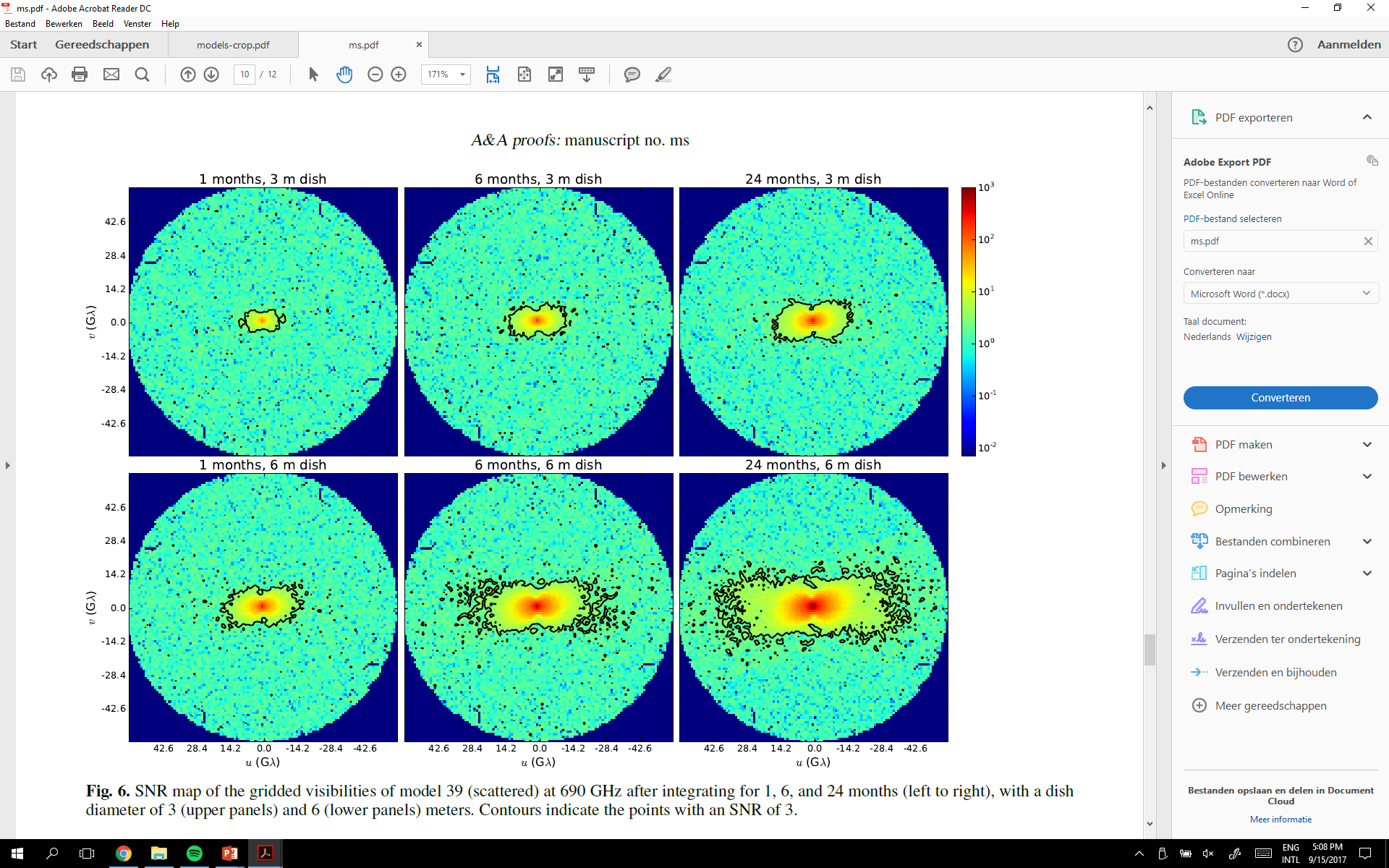 FFT of gridded visibilities
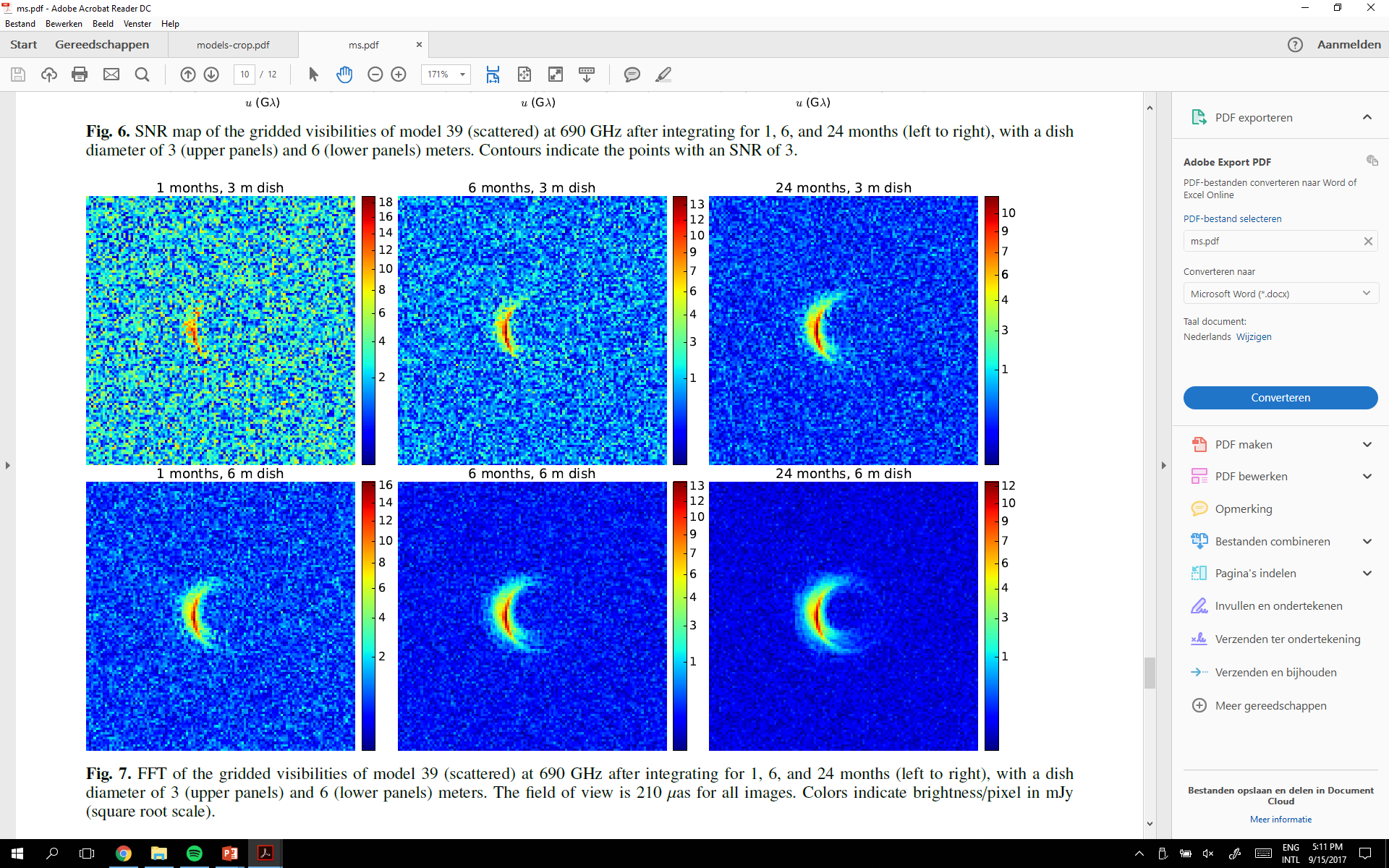 Reconstructions for different models
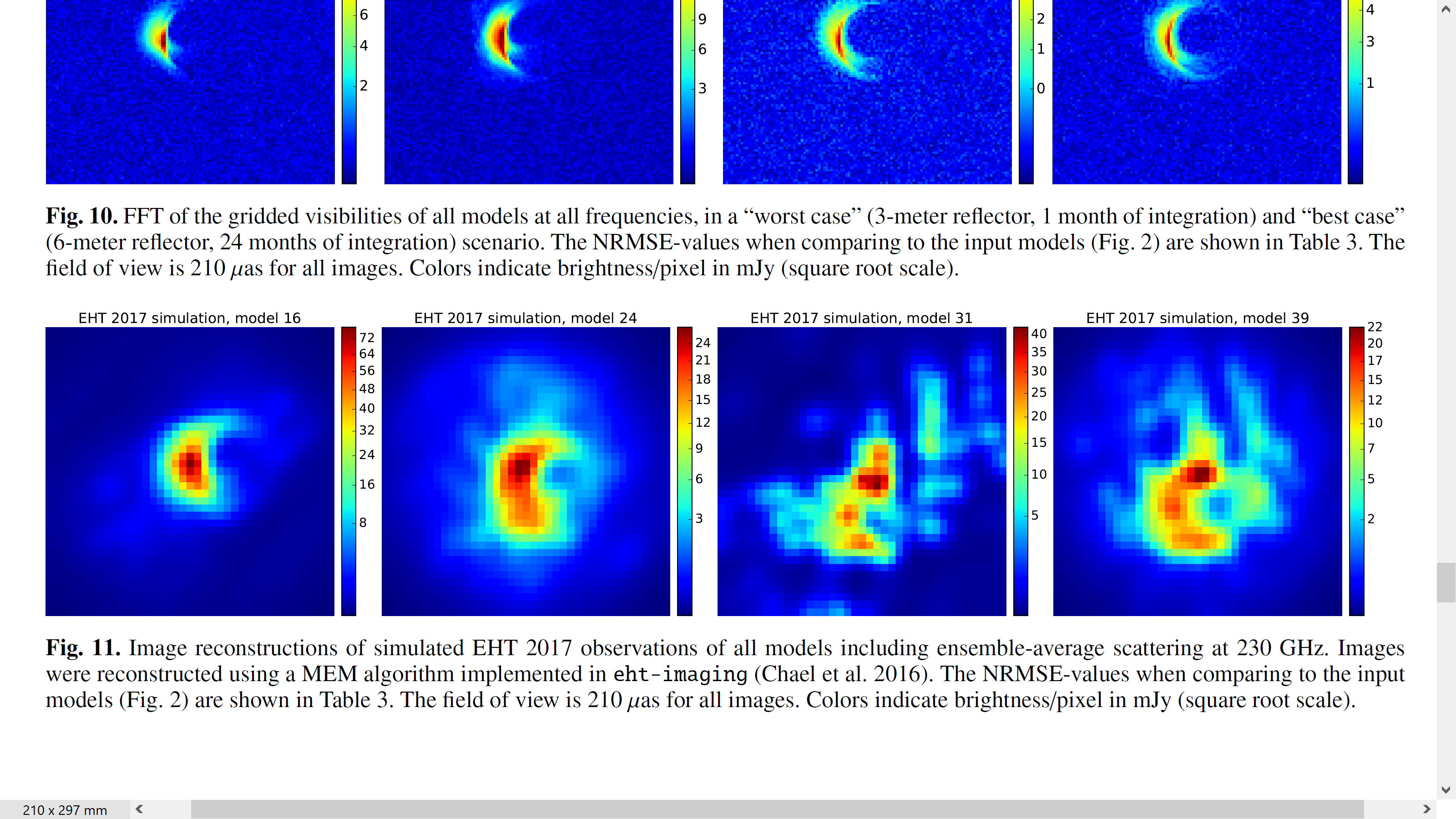 EHT
230 GHz
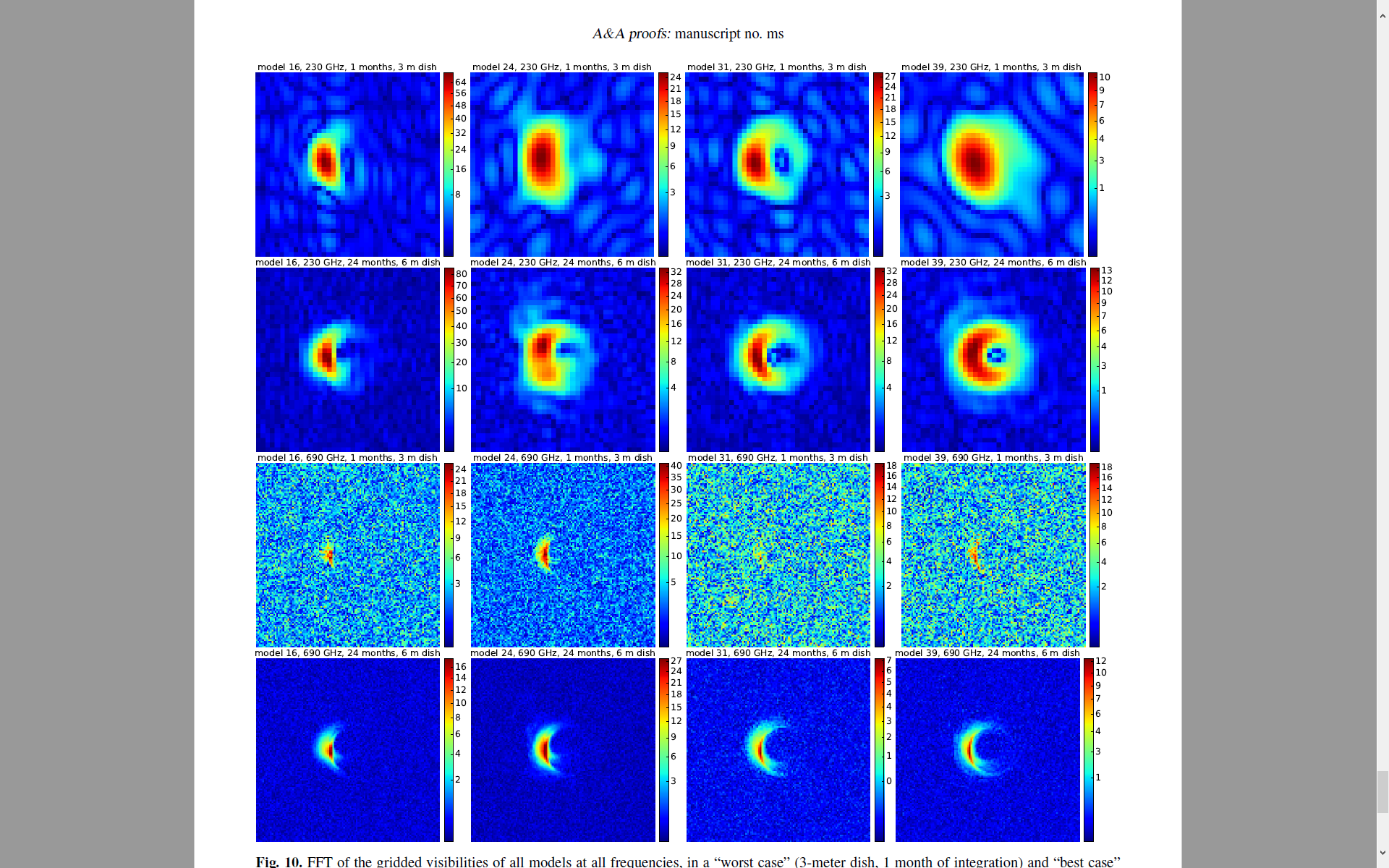 EHI
230 GHz
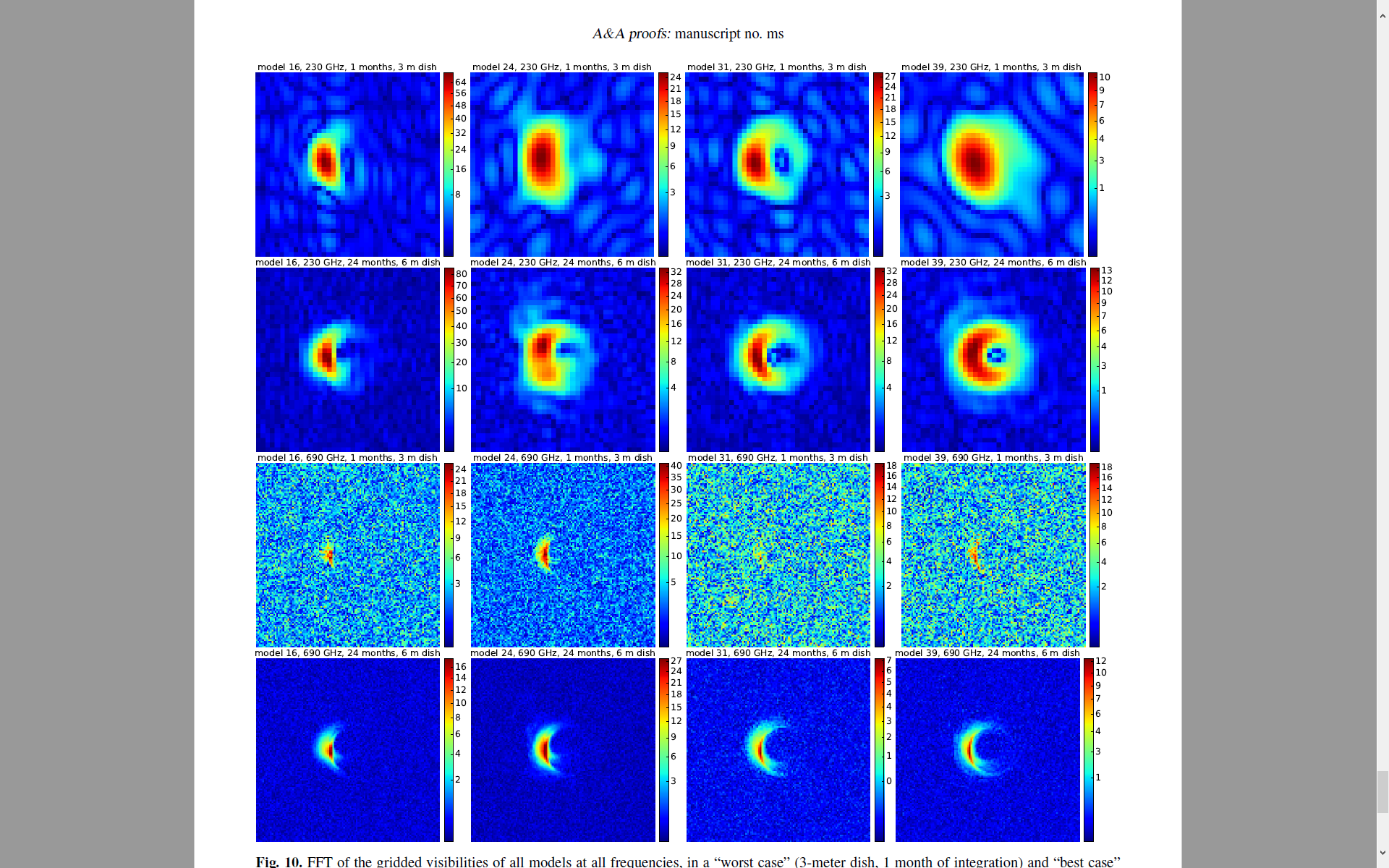 EHI
690 GHz
Source and scattering variability
Observed GRMHD movie with changing scattering screen
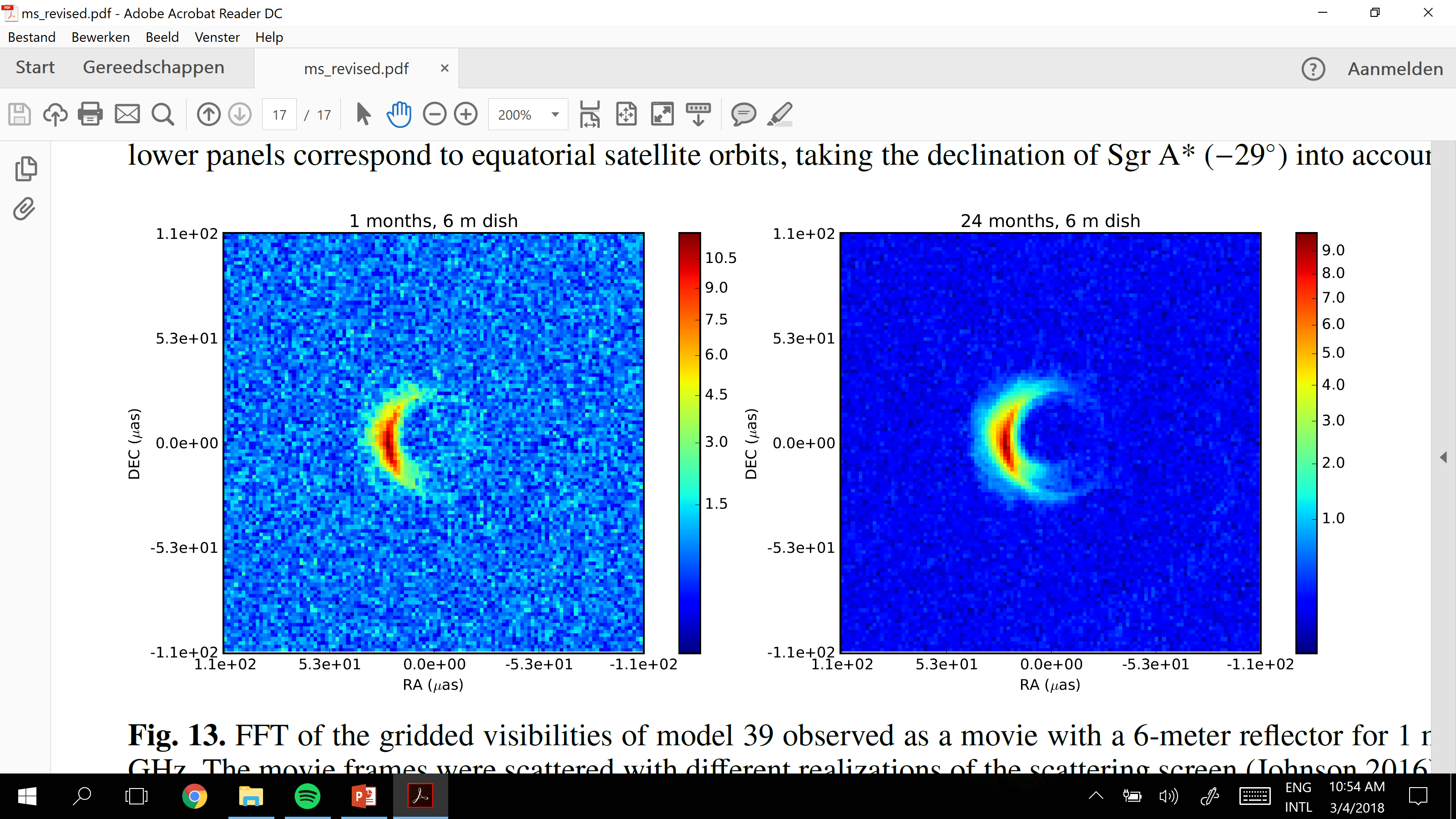 Effect of declination
Beam pattern, SNR, and FFT for polar and equatorial orbits, given the -29 deg declination of Sgr A*
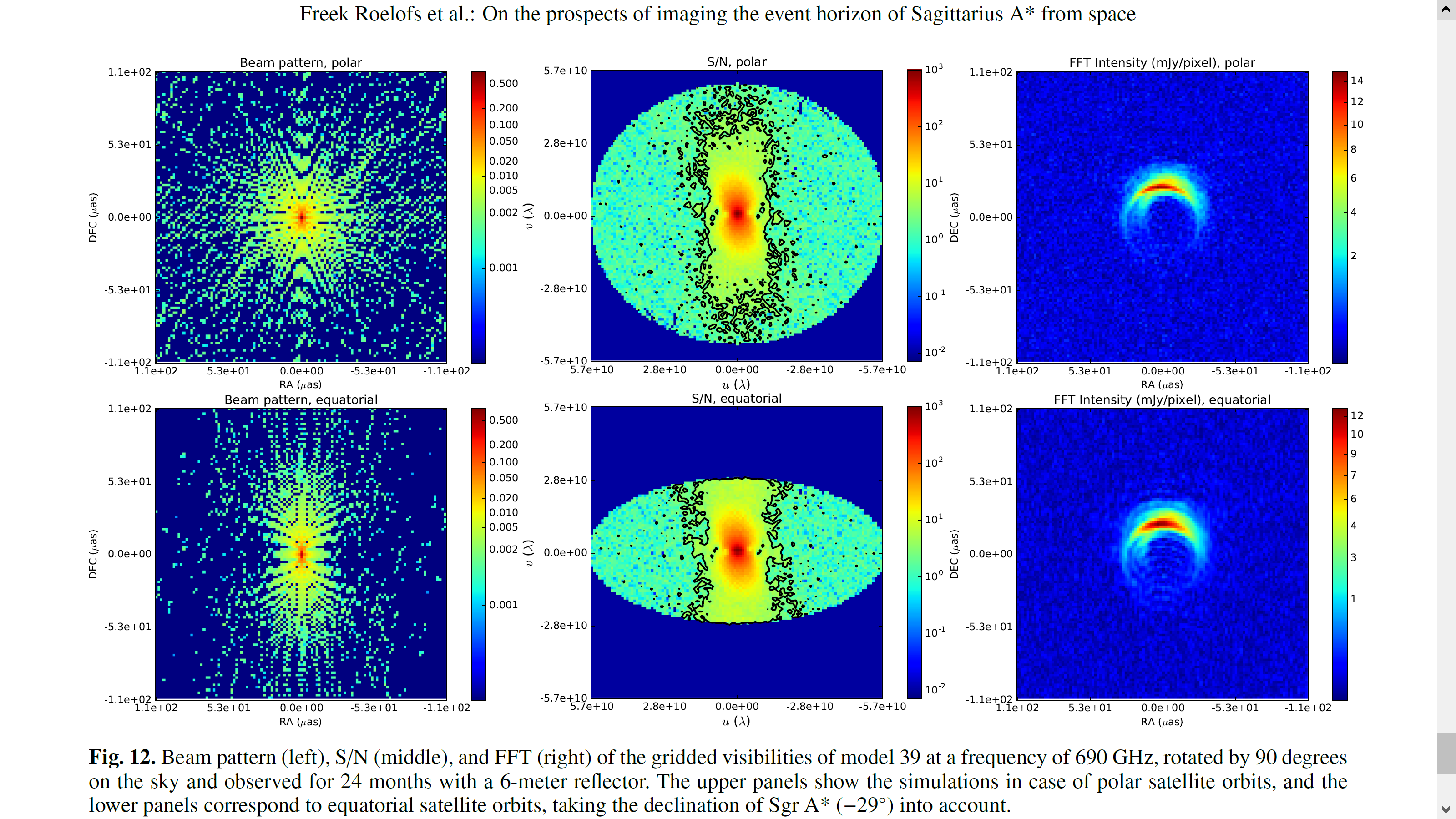 Conclusions
Two-element space VLBI is interesting due to
High uv-coverage
High frequencies
Long baselines
With uv-gridding and long integration, high SNR measurements can be obtained
An image with remarkably high resolution and fidelity (much higher than with ground telescopes) can be reconstructed
More investigations should be done into feasibility of orbit determination, clock stability, and reducing noise
Technical concept and engineering studies: papers in prep. by M. Martin-Neira et al. and V. Kudriashov et al. 
Simulation paper submitted to A&A
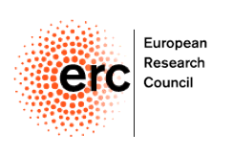 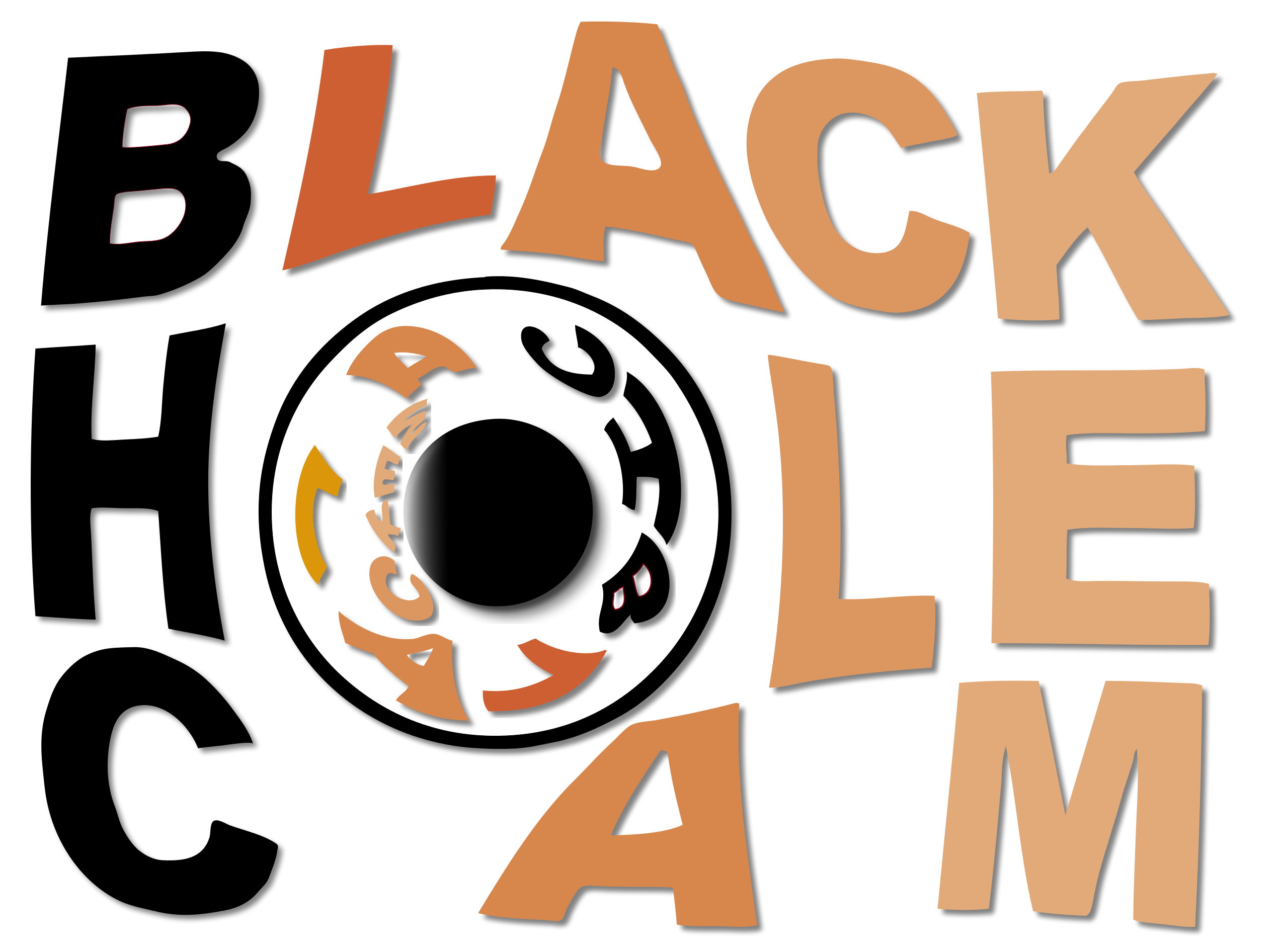 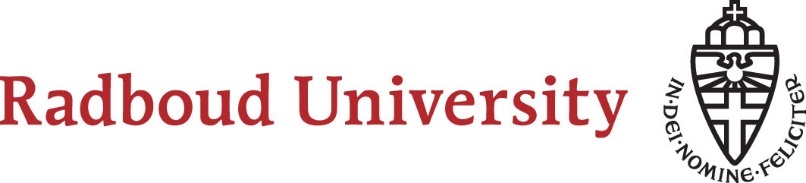 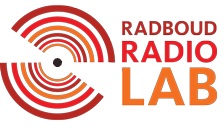 Varying integration time and grid cell size
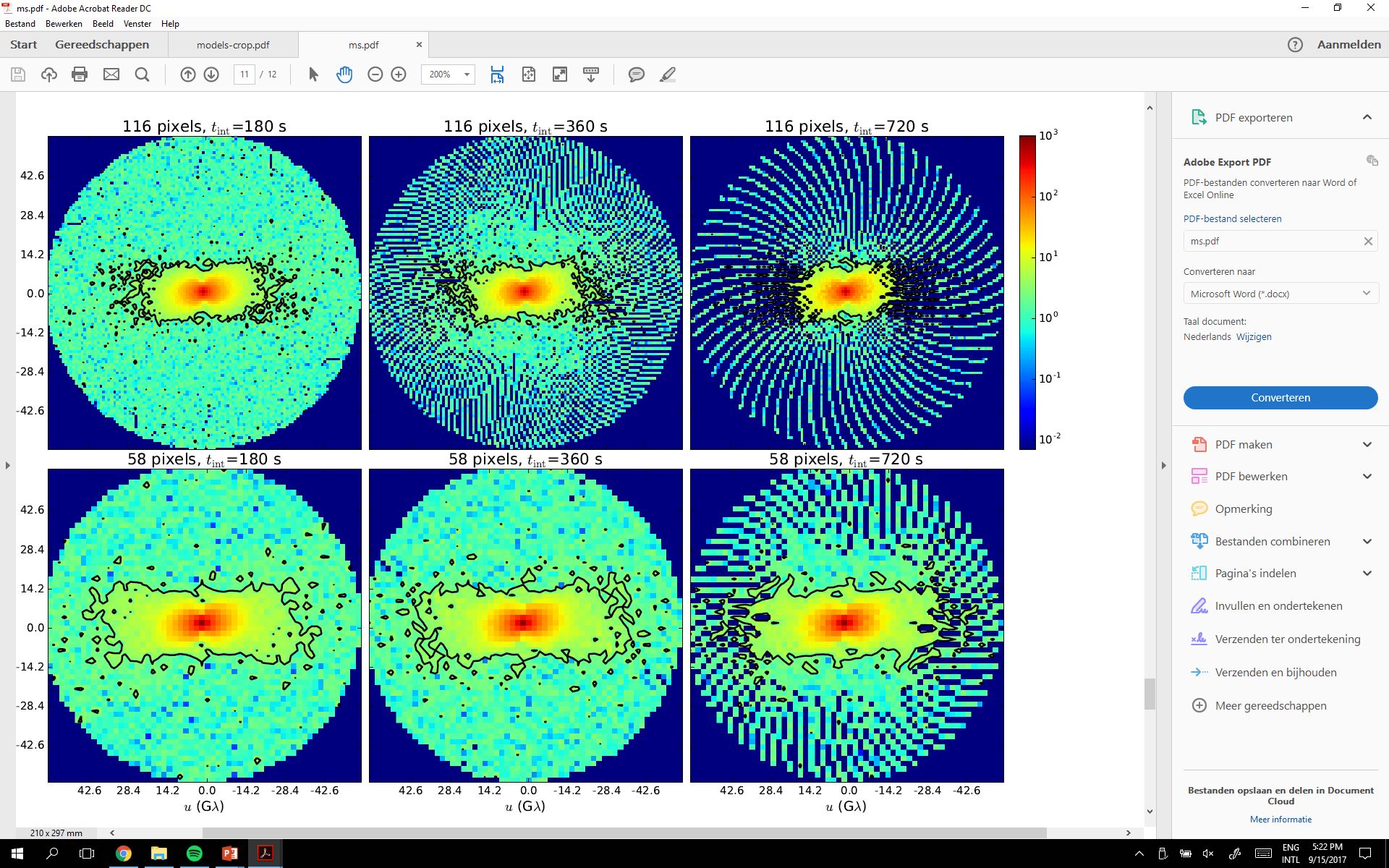 Varying integration time and grid cell size
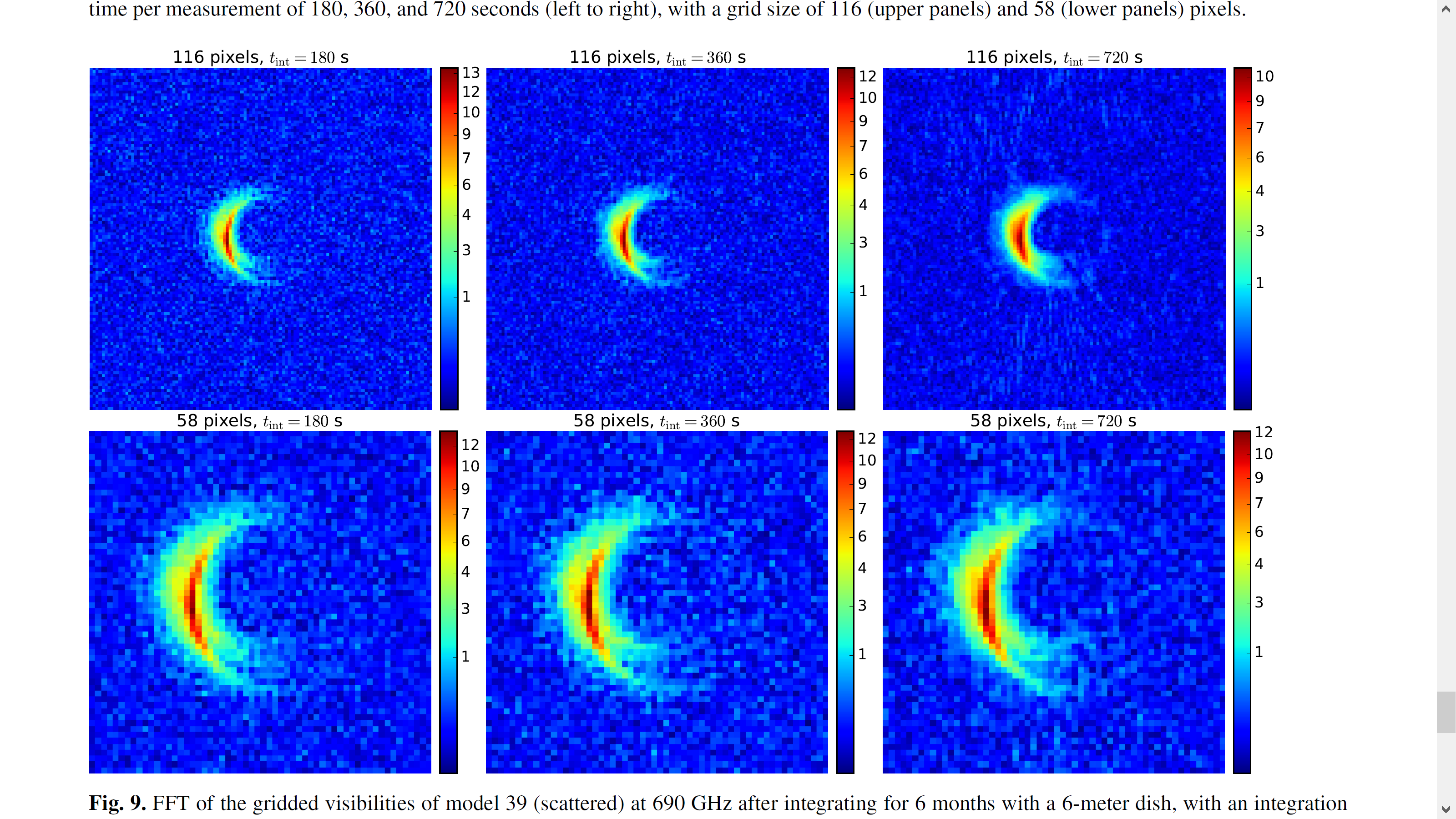